Evo The Confirmit experience Trond JohansenHead of R&D Confirmit Norway
Agenda
Introduction to Confirmit
Development history
The shift of focus, from waterfall to Evo
Evo
Requirements
Solutions
EVO planning, IET, Evo cycle
Evo’s impact on Confirmit product qualities
Confirmit – the company
Established in 1996
250 employees (Oslo, London, NY, SF, Moskva and Yaroslavl,)
We deliver Confirmit, software that enables organizations to conduct Customer Feedback, Employee Feedback, and Market Research programs
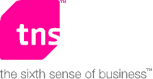 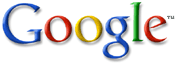 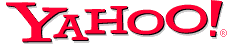 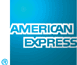 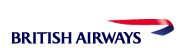 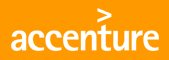 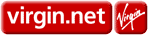 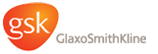 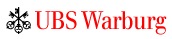 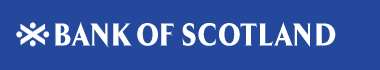 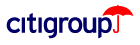 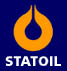 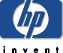 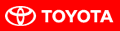 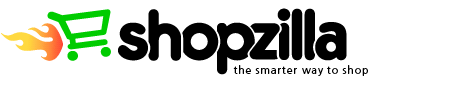 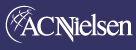 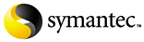 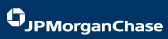 Agile development – according to Dilbert
Confirmit – R&D
People
R&D Oslo: 29
R&D Moscow & Yaroslavl: 60







Technology
Microsoft .NET framework, Microsoft TFS
C#, ASP.NET, MS SQL Server
Continuous Integration (CI)
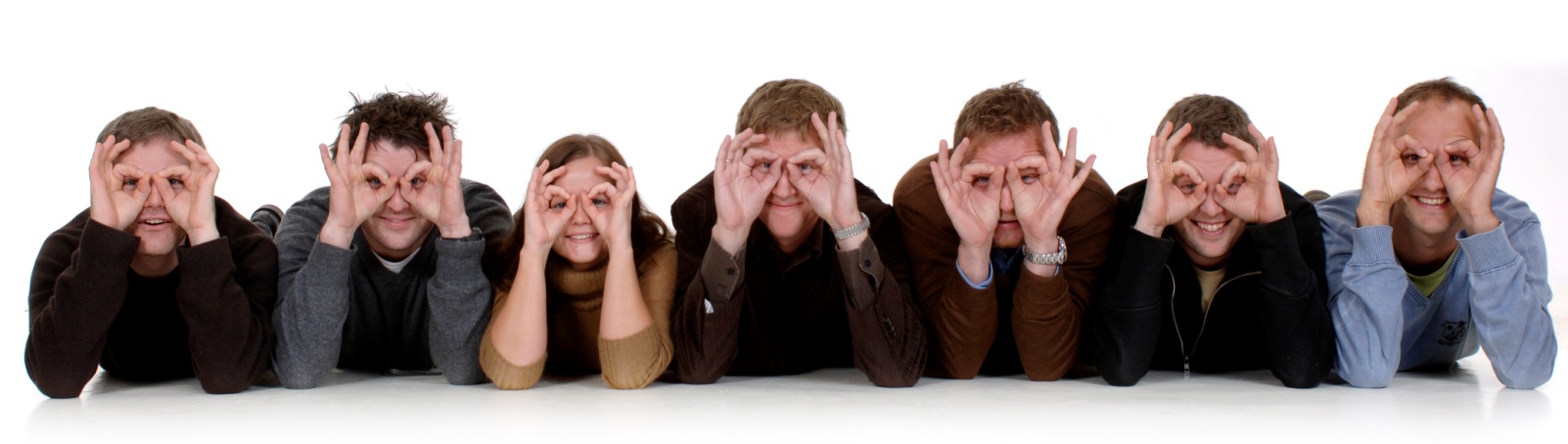 Development history
In the very beginning, when Confirmit only had a couple of clients, our development was ad-hoc and customer driven. 

As our client base grew, we felt a need to introduce more formal processes in order to increase our quality standards. Larger clients started to ask questions regarding our development processes..

We formalised the development process according                                 to a waterfall model and started climbing the CMM ladder.
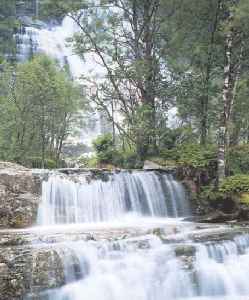 Our electronic waterfall based process guide
Development history
We were unhappy with several aspects of the waterfall model: 
Document-based verification until late stages
Attempt to “freeze”unstable requirements too early
Operational problems discovered too late
Lengthy modification cycles and much rework
+.. 

The requirements had high focus on functionality, not on quality.
The shift of focus
Peter Myklebust, Confirmit CTO, and I heard Tom Gilb speak about evolutionary project management (Evo) at a software conference autumn 2003. 

We found the ideas very interesting, and Tom and Kai offered to give a more detailed introduction to the concept.
They spent one day in our offices teaching and preaching Evo. 

After this session we decided to use Evo as best as we could for the next release, with a development phase of 3 months.
Evo @ Confirmit
Find stakeholders (End users, super-users, support department, IT operations, marketing etc) – focus on the most important ones

Define the stakeholders real needs and what product qualities that can fulfill these needs. 

Identify past/status of product qualities and your goal (how much you want to improve). 

Identify possible designs/solutions for meeting your goals

Develop a step-by-step plan for delivering improvements to Product Qualities
Deliveries every second week on test server  
“Measure”: are we moving towards our goals?
Defining requirements & product qualities
We define our requirements according to a basic standard (in Competitive Engineering, Rules):

Clear & Unambiguous
Testable
Measurable
No Solutions (Designs)
Stakeholder Focus
Deriving product quality requirements
When faced with a design/feature request ( “I want this button to do this and that”), the project team need to understand the underlying business reason for the request.

An effective way is to ask: “Why do you want that?” This question must be repeated until the underlying business reason is revealed.  (E.g. a replacement of a manual work process which aims to improve productivity)

The “buttons” are designs/features to achieve business reasons, and there may be more effective designs than the ones that are imposed on the project team in a software specification










Function requirements is allowed, and should follow the same rules
Product quality – example 1
Usability.Productivity 
Scale: Time in minutes to set up a typical specified MR-report (what to measure)
Past: 65 min, Tolerable: 35 min, Goal: 25 min (end result was 20 min )
Meter: Candidates with Reportal experience and with knowledge of MR-specific reporting features performed a set of predefined steps to produce a standard MR Report (how to measure)

The focus is on the day-to-day operations of our users, not a list of features that they might or might not like.
Product quality – example 2
Theme: new interface for ad-hoc users of Confirmit
Usability.Intuitivity
Scale: The time it takes for [First time users] to create a defined  [Basic Survey]
”Past”: 16,5 min (Competitor’s test result)
Tolerable: 11 min
Goal: 10 min
Meter: People with no experience in using survey tools was tasked to create a pre-defined survey with our new interface and a competing tool.
End result: 9 min 
Design Ideas
For every quality requirement we look for possible Design Ideas
E.g. for Quality Requirement: Usability.Productivity we identified the following Design Ideas:
DesignIdea.Recoding
DesignIdea.MRTotals
DesignIdea.TripleS
..and many more
We evaluated all these, and specified in more detail those we believed would add the most value (take us closer to the goal)

A chosen Design Idea = Solution
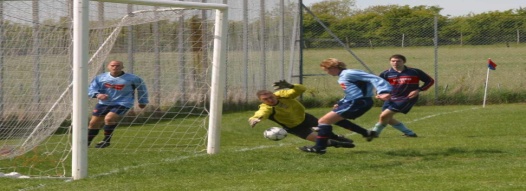 Solutions
A Solution is defined as a code change with the intention of improving a product quality. Such code changes are in most cases new features or tuning of existing code. A Solution can also be implementation of a core functional requirement. 
 A Solution is a work item with defined attributes. The most important attributes for a Solution is:
Summary: WHAT the solution does
Rationale: WHY this is a smart thing to do
A description of what the Solution consist of. It should be detailed enough for your peer to understand. 
GUI tasks (UI components: new screens, buttons etc)
Database tasks (new tables, columns etc)
New classes, methods etc
Tests (Automated and manual)
Evo planning
We collect the most promising Solutions and include them in an Evo plan (also called Impact Estimation Table: IET)

The IET is our tool for controlling the qualities and deliver improvements to real stakeholders

Evo cycle = 2 weeks
Each developer has typically 1 Solution assigned
Each Solution is defined as a work item in our source control system (Microsoft TFS)
Evo planning - example
IET for MR Project – Confirmit
Solution: Recoding
Make it possible to recode variable on the fly from Reportal. 
Estimated effort: 4 days
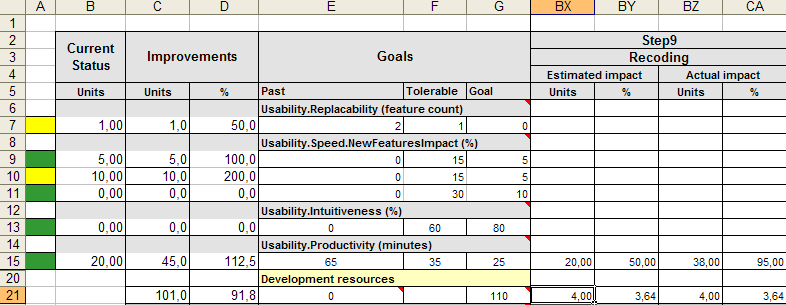 Evo planning – value vs. cost
Evo Step Planning and Review Meeting
The purpose of these meetings is:
Review last step, demo and initial feedback
To refine requirements and to take design decisions. These will be most frequent in the early phase of the project.
Agree on content of next step (Solutions, Function Requirements etc). Possible new Solutions are discussed and weighted against each other: Most value for development resources
Product quality versus code quality
Evo is focusing on delivering improvements to product qualities
These product qualities materialize themselves as designs/Solutions, often as new features/functionality
To control the code quality of these new features we have put together a simple checklist in TFS
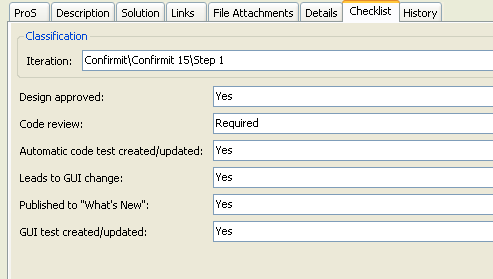 Quality status meeting
Short meetings, 30 minutes. Every second week.
Focus in these meetings are the code quality of each step
We have created a report in TFS that extracts the checklists for all work related to each team
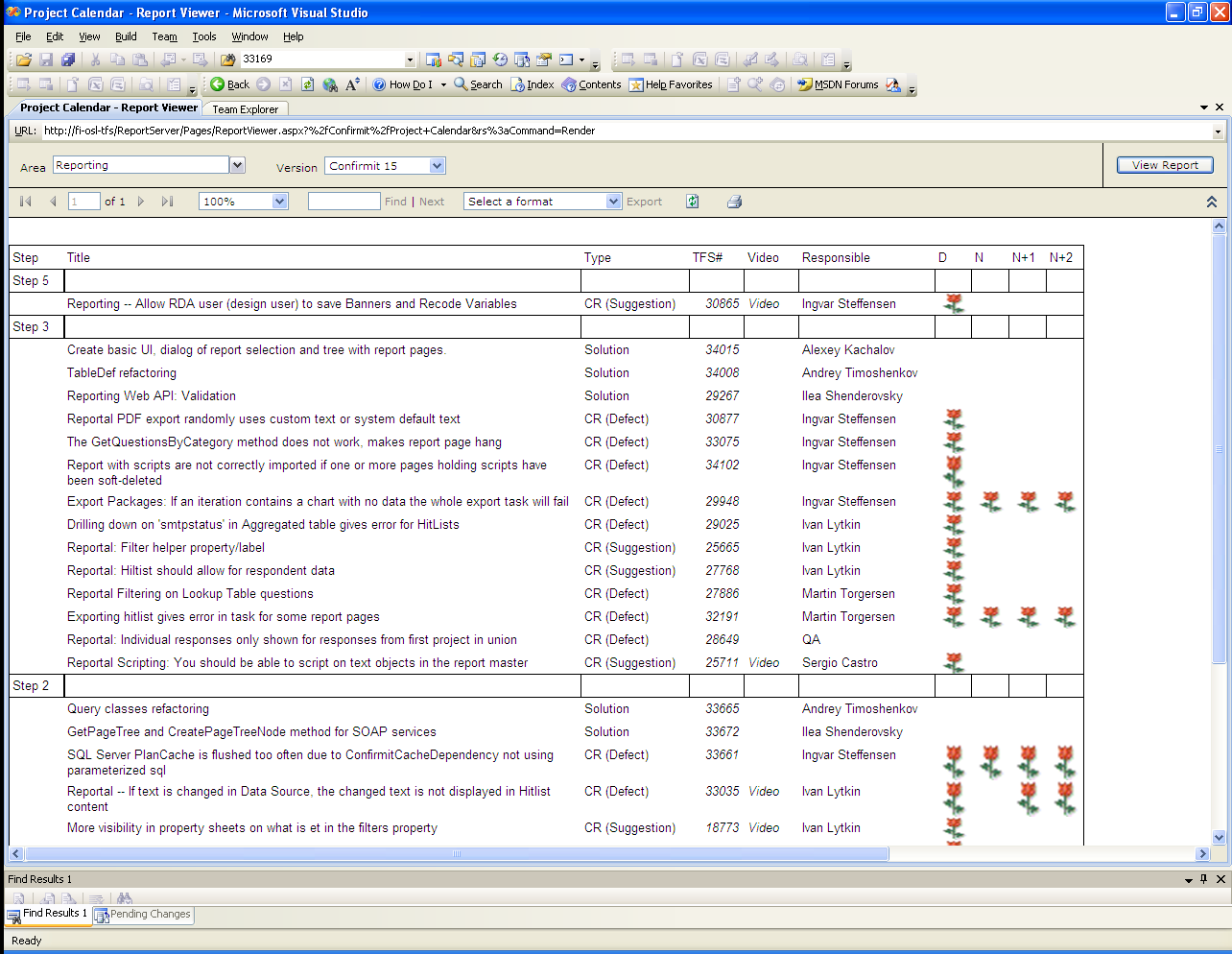 Quality status meeting – TFS report
[Speaker Notes: Explain n, n+1 etc]
From concepts to day to day operations
Confirmit’s Evo implementation has the following attributes
Product Qualities
Design Ideas
Solutions
Evo Step
IET
Project Management Meetings
Design Review Meetings

How are these connected in order to form our Evo development process?
Evo cycles
Evo and Quality: what drives quality in Confirmit
Product Quality focus  business value
Software product companies v.s Consultants and projects
Direct client wins related to PQs (ScalabilityThroughput, Usability)
After 6 years of practicing Evo, our mindset has drifted from features to quality – this may be the single most important factor for us


Feedback
Frequent feedback on new ”versions” of Confirmit provide product guidance as well as identifying defects
Both internal and external feedback
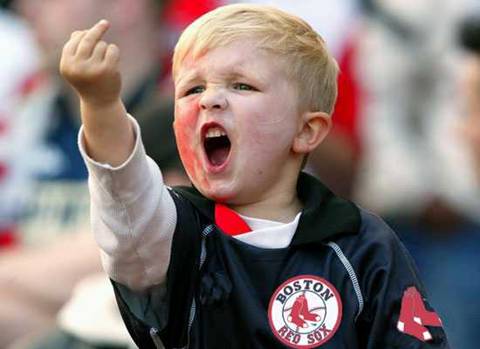 Evo and Quality: what drives quality in Confirmit
Measurements
Hard and sometimes costly, but give great pleasure
Numbers are the sort of truth that we engineers like..
Less formal with experience
Great for marketing
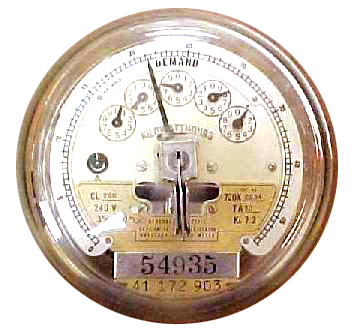 Evo and Quality: what drives quality in Confirmit
Design
Design reviews before coding starts (On Solution level)
Design review checklist – continuously updating
Code checklists
Applicable for all work items: Solutions, Defects
Tailored in Microsoft TFS, according to our Evo process
CI
Continuous integration and execution of automatic tests
Too many failing tests  No check in before ”all” tests are green again
Evo and Quality: what drives quality in Confirmit
Testing
Automatic unit and integration tests, web tests
Manual testing by QA department – each product team has dedicated testers
Performed after each step – the test-backlog is not huge when entering the release-period.
Mostly focus on code quality and finding defects
Evo measurements
Evo measurements
Summary
Evo focus on what separates us from our competitors: product qualities

Frequent deliveries and feedback is important in order to deliver that the clients what: Results 

No free lunch, Evo requires discipline, maturity and tailoring.
Thanks for listening